Equality, Diversity and Inclusion in [insert department (i.e. Engineering)]
Tutorial 5 – Present and Review
[insert speaker’s names]
Menti - Attendance
[insert menti meter code]
[insert menti meter QR code]
Term 2 Structure – Week by Week
Today’s Structure
Design the Initiative
Feedback
What makes good feedback?


What can you learn from this?
Presentation Proposed Schedule
NB: we may alter the order to suit the attendance times of relevant staff
Evaluate the Initiative
Q&A
[insert QR code for mentimeter quiz]
Provide feedback!
https://forms.office.com/e/pHBZpniFvB
If you used this resource, please take the time to fill out this form to provide your feedback.

If you have any questions or require more information about the REET (Resources for Embedding EDI in Teaching) project, please contact the Project Lead using the following contact details:  

Chloe Agg c.agg@imperial.ac.uk
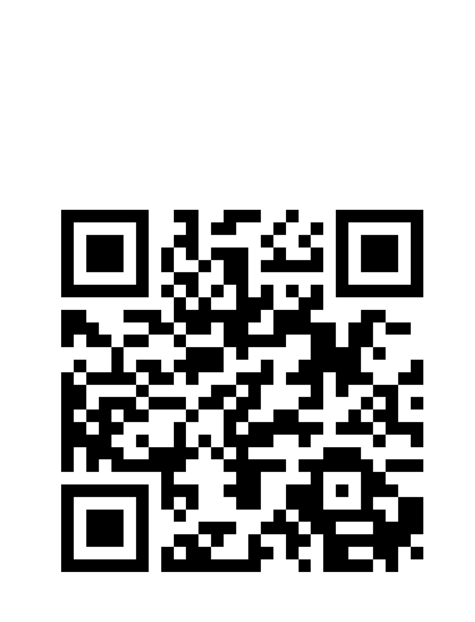